Wendell Foster’s Field Day
Shelby Wathen
Emily Linn
Siddhi Vora
Project Summary
Raise money/awareness for mentally ill.
Community field day for Wendell Foster’s
Money
Activities
Advertisement
Project description
Goal: Raise awareness and funds for the Wendell Foster’s Center
Objectives
Host field day
Include educational talks
Raise money
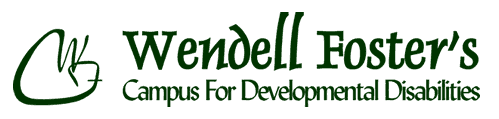 Project description
“...mental retardation in young children is often missed by clinicians” meaning early intervention is hard (AAFP, 2000)
Talks encourage check ups for young children, acceptance, and involvement.
Given by Carolin Ferber
Project description cont’d
LSA booth
LSA students
LSA booth
Activities
Supervision/ answer question
Donation buckets
Attract families
Daviess County Lion’s Club Property
Casey’s Rides
Advertisement
Identified need
Mental retardation is present in “2 to 3 percent of the population” and that is reflected in Kentucky’s population (Legislative Research Commission, 1988).
Of the 3,914,400 people in Kentucky, 12,931 are children under age of 5 with mental retardation (Legislative Research Commission 1988)
Early intervention programs provide immediate benefits (Casto and Mastropieri, 1986).
Benefit provided by project
By raising awareness and funds for Wendell Foster’s 
We will help them...
Support in the first five years is needed “to accelerate children’s rates of development if true catch-up is to occur” (Ramey and Ramey, 1998).
implementation
March 15 – Spread word through social media
March 30 – Pay for t-shirts, bounce house, and flyers
 April 4 – Put up flyers
All through April – Work out any last minute unexpected details
May -- Put plan in action!
Students’ contribution
Different groups:
Technology group – take care of social media
Advertisement group – put up flyers
LSA Booth group – start preparing a booth for the Life Science Academy
Presenter group – make a brief spiel about LSA and this project
On the day of students will:
Run activities.
Give brief spiel about LSA.
Supervise donations, entry fee, and sign up sheet.
Community collaborators/ obstacles
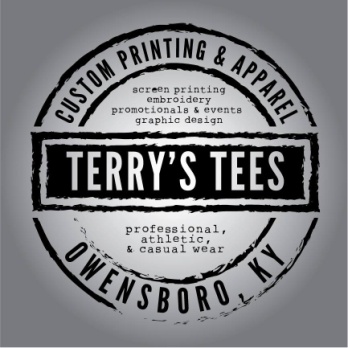 Community Collaboration:
Wendell Foster Center
Terry’s Tees
Daviess County’s Lion’s Club
All Blown Up Inflatables
Two Rivers Buddy Ball
Casey’s  Rides
Obstacles
Weather
A good show of crowd
Advertising
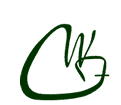 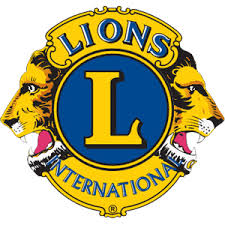 budget
Sub-total is $515.
10% Contingency would be $51.50.
Total would add up to $565.50.

Hope to get funding from Owensboro Health for $645.
Conclusion
Main goal
Awareness/money for Wendell Foster
$645
Wendell Foster’s Field Day: a way to bridge the gap between two different communities.
Questions?